Note to Instructors
Each student has different foundational skills so some students may need more support or instruction than others, while others may need less.
Based on your students, you can choose which slides or information is best suited for them.
Advocacy and Decision-Making Vocabulary
Pre-Employment Transition Services
Instruction in Self-Advocacy
Advocacy for Myself in My Communities
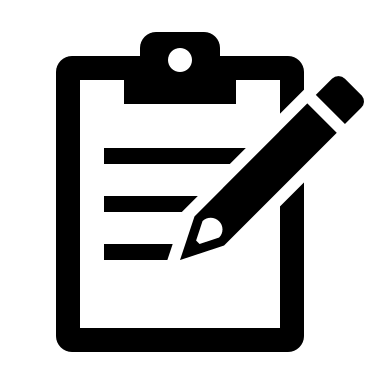 Scenarios
Examples of situations or problems you may find yourself in or have already experienced.
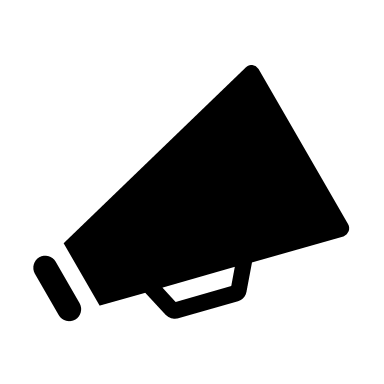 Advocacy
Speaking up for something needed to make a positive change.  When you do this for yourself and your needs, it is called self-advocacy.
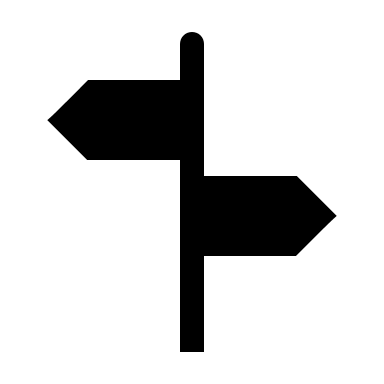 Decision-Making
Making a choice or action when there are several options. This involves thinking about your options and picking the one that seems best.
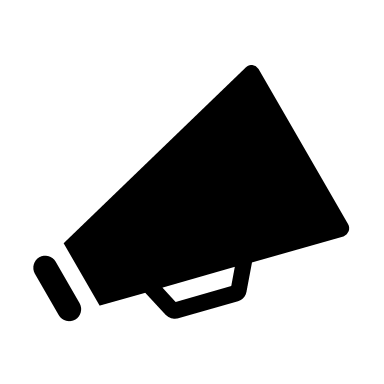 Advocacy and Decision-Making
When you think of options to fix a situation, you want to practice advocacy for ourselves and for others.
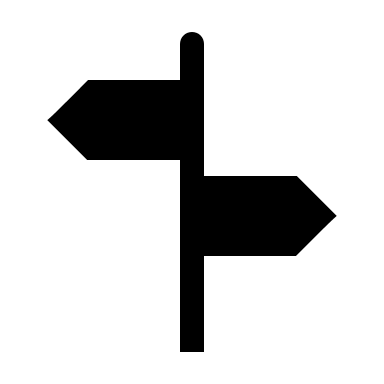 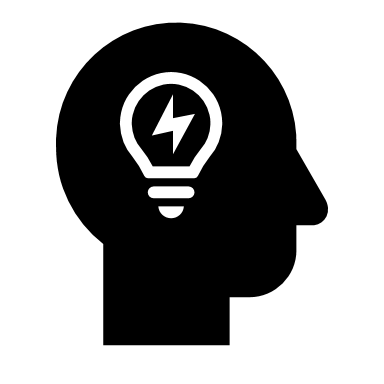 Solutions
When you have a problem or situation and you are not sure what to do, what are the ways to fix it or possible solutions or actions you can take.  You want to make sure your possible solutions include advocacy or self-advocacy.